DESIGN INTERIOR II
PERENCANAAN INTERIOR toko
DOSEN : SAKUNDRIA SATYA MURTI WARDHANA SSn. MDes, HDII
Assistensi konsep perencanaan design interior
Berdasarkan hasil survey dan progarm kebutuhan dari tiap toko yang digunakan untuk project desiign
Melihat perkembangan KPI, sampai dengan diagram buble dan program kebutuhan ruangan
Merefisi kebutuhan ruangan yang kurang sesuai dengan luas ruangan
Melanjutkan ke zonning dan grouping
Melanjutkan ke lay out dan gambar kerja
Melanjutkan ke gambar kerja (floor plan, ceiling plan dan wall treatment )
Melanjutkan ke gambar potongan dan tampak
Melanjutkan gambar detail ruangan khusus dan colour scheme
Melanjutkan sketsa design dan maket ruang khusus
perspective
maket
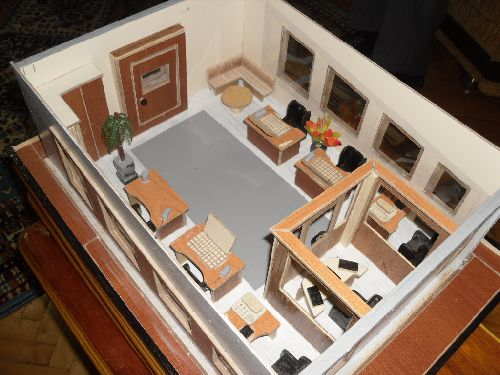